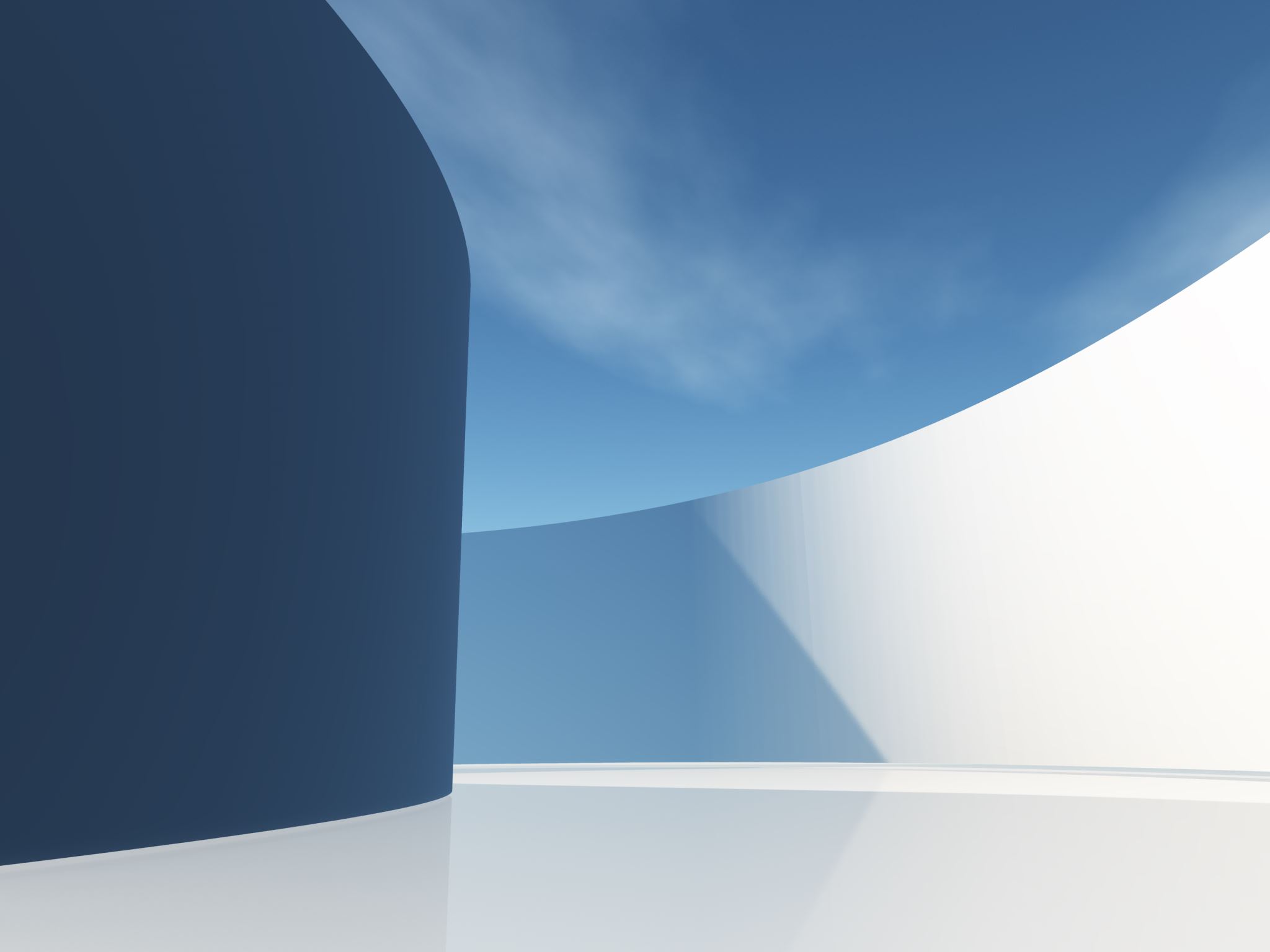 Los hebreos
Significado: “Los que son fuertes con Dios”
Alumnos: Piero David Pérez Carmen Domínguez
                   Josué David Alexander Guevara Gamarra
                   Brayan Jair Cueva Puertas

Curso y profesor: Ciencias Sociales – José Luis Flores Gallegos
Medio Geográfico
      
Fueron un pueblo nómade que terminó asentándose en la antigua región de Canaán, en el Cercano Oriente.
En la actualidad la zona está ocupada por los países de Palestina e Israel.
Hebrea, también conocida como la Tierra Prometida o Canaán, se sitúa al sur del Asia Menor, en las costas del mar Mediterráneo oriental.

2. Regiones

Galilea: (norte) capital Nazaret
Samaria: (centro) capital Samaria
Judea: (sur) capital Jerusalén
3. Orígenes

Aparecieron en el Asia Anterior alrededor del siglo XIII a.C. asentándose en la zona de Palestina, al sur de Fenicia.

Cerca del 1500 a.C. llegaron las tribus de los filisteos denominando la zona Philistina. Luego los hebreos se asentaron organizándose en clanes dirigidos por patriarcas. Abraham fue un patriarca elegido por su dios Yahvé, quien le dijo que vaya a Canaán que sería su tierra. Abraham fue con su clan y se estableció en Palestina.

Varios hebreos emigraron hacia Egipto y allí fueron perseguidos y esclavizados. Moisés condujo a su pueblo a la tierra prometida recibiendo el Decálogo. A fines del siglo XI las tribus se organizaron en un estado ( el reino de Israel) teniendo como reyes a Saúl, David y Salomón. Con la muerte de Salomón el reino se dividió provocando decadencia económicamente. 

Luego surgen los profetas y los imperios del Cercano Oriente. Los asirios conquistan Israel en el 722 a.C.
Los Hebreos fueron trasladados a Babilonia y esperaban que el Mesías los liberara. Cuando el imperio neobabilónico cae en manos de los Persas los hebreos fueron autorizados a volver a su tierra. En el 70 a.C. los romanos destruyeron Israel y expulsaron a los israelitas, así comenzó la diáspora. En 1948, se crea en Palestina el Estado de Israel.
4. Características

Pueblo nómade dedicado de la agricultura y ganadería.
Religión monoteísta implantando culto al dios Jehová.
Al no tener sociedad guerrera los atacaban muchas veces.
Los gobernaban los patriarcas.
Principal producción: el vino

5. Principales aportes

Su monoteísmo.
Su religión.
Su Decálogo.
La Torah o Antiguo Testamento.

6. Economía y sociedad

Su economía se basaba en la agricultura, ganadería y cerámica.
La sociedad hebrea fue patriarcal y esclavista, no trataban con crueldad a los esclavos.
7. Evolución Histórica

a) Los Patriarcas: jefes de clanes o grupo de familias unidas por un antepasado común.

       Abraham: fue el primero, llevó a su pueblo a Canaán y tuvo un pacto con su Dios.
       Jacob: tuvo 12 hijos que dieron origen a las tribus hebreas.
       Moisés: fue el último, inició el éxodo hebreo de Egipto, cruzó el mar Rojo, deambuló 40 años por el
                      desierto y entregó el Decálogo.

b) Los jueces: jefes militares religiosos que generalmente era un caudillo.
    
        Josué: se asentaron en la zona montañosa de Canaán. Se originan en 12 tribus.
        Gedeón: venció a los madianitas.
        Jefté: derrotó a los amonitas.
        Sansón: enfrentó a los filisteos, famoso por su fuerza.
        Samuel: último juez, famoso por su honradez. De gran ascendencia espiritual y ungió a los dos primeros 
                        reyes.

c) Los Reyes: unión de las 12 tribus de Israel que eligieron a un solo gobernante para luchar de forma más 
                         efectiva.
Saúl: primer rey de Israel, ungido por Samuel.
David: venció al gigante Goliat, verdadero fundador de la monarquía de Israel, unificó las 12 tribus, 
             estableció la capital de Jerusalén y fue autor del libro de los “Salmos”.
Salomón: hijo de David, fue un notable diplomático y estadista, protector del comercio, mandó a construir 
                  el templo de Jerusalén y fue autor del “Cantar de los Cantares”.

8. Cisma o división del reino

    Surge la separación de las 12 tribus hebreas y la decadencia económica y religiosa por la muerte del rey 
    Salomón.

9. El monoteísmo

    Principal aporte cultural de los hebreos centrada en el culto a Yahvé.
    Se encuentra el Tanaj (Biblia judía o Antiguo Testamento de la Biblia cristiana).
     24 libros divididos en 3 categorías: La Ley (Torah), Los profetas (Neviim), Los hagiográficos (Ketuvín)

10. La Biblia
      Sagradas escrituras escritas en hebreo, griego y arameo. Conjunto de 72 libros o escritos santos.
      Se divide en: Antiguo Testamento (escrita por los profetas y dividida en Pentateuco) y Nuevo 
                              Testamento (escrito por los apóstoles)